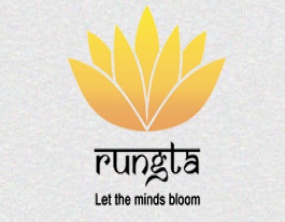 RUNGTA COLLEGE OF DENTAL SCIENCES & RESEARCH
ABSCESS
DEPARTMENT OF GENERAL SURGERY
1
Specific learning Objectives
At the end of this presentation the learner is expected to know ;
2
Table of Content
ABSCESS
ABSCESS
HILTON'S METHOD
PYAEMIC ABSCESS
COLD ABSCESS
TUBERCULAR LYMPHADENITIS
3
ABSCESS
Definition- It is a localised collection of pus in a 
                    cavity.
 Pus-It is a mixture of dead WB cells,dead
                     and multiplying bacteria,toxins and 
                     dead necrotic tissues.
Classification-
                  A) Pyogenic abscess
                  B) Pyaemic  abscess
                  C) Cold abscess
Pyogenic abscess-

     * commonest  form of abscess

     * can be subcuteneous or deep or in a viscera

     * Usually caused by staphylococcal organism.

     * Enters in soft tissue either by direct external
        wound or haematogenous route or in a 
        existing cellulitis.
PATHOPHYSIOLOGY-
            Following injury, there is inflammation of the parts. With this inflammation the events 
    are summurised below-
                              INFLAMMATION
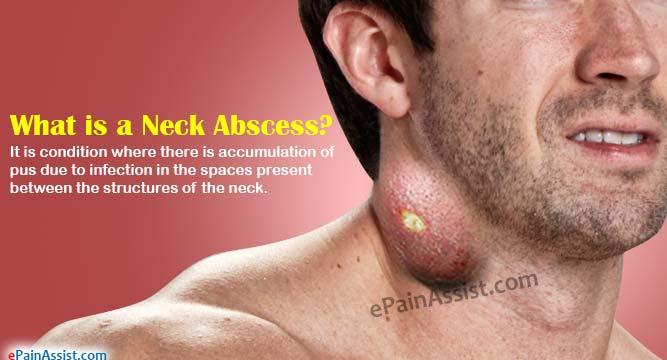 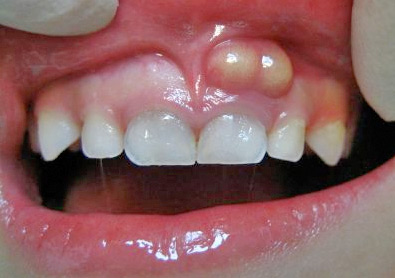 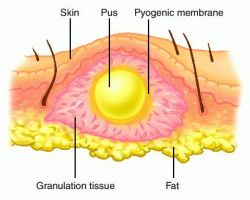 Causetive agents-  Common organisms are-
                               1.Staphylococcus  aureus
                               2.Streptococcus  pyogenes
Pre disposing factors-
        1.Malnourishment
        2.Anaemia
        3.Diabetes people
        4.HIV,immunosuppresive patient
        5.Old age
Other factors-
        1. Trauma & wound contamination
        2.Haematoma
        3.Virulence of the organism
Clinical features-
   1.Throbbing pain
   2.Fever with chills and rigors
   3. Soft ,smooth, tender with fluctuant 
        swelling with often visible pus is seen.
   4. Brawny indurations in surrounding  skin area
   5.Redness,warmth and restricted movement 
       of the part present.
       THE CLASSICAL SIGN OF INFLAMMATION
       Calor,Tumor,Dolar ,Rubor,Loss of function &
                    positive fluctuation test
Investigation-
      1.Routine blood exam
      2.Blood sugar
      3.Aspiration of pus and its culture+sensitivity
Treatment-
      1. Incision and drainage of abscess cavity
           by Hilton’ method.
      2.Suitable antibiotic.
      3.Symptomatic  treatment.
      4.Dressing of wound
HILTON’S  METHOD  OF  PUS  DRAINAGE
There are total 10 Steps of Hilton’s Method of     
                            Incision and Drainage.
                             These are as follows.   1. Topical anaesthesia: Topical anaesthesia is achieved with the help of ethyl chloride spray.
   2. Stab incision: made over a point of maximum   fluctuation in the most dependent area along the skin creases, through skin and subcutaneous tissue.
   3. If pus is not encountered, further deepening of surgical site is achieved with sinus forceps (to avoid damage to vital structures).
4. Closed forceps are pushed through the tough deep fascia and advanced towards the pus collection.
5. Abscess cavity is entered and forceps opened in a direction parallel to vital structures.
 
    6. Pus flows along sides of the beaks.
7. Explore the entire cavity for additional loculi.
8. Placement of drain: A soft yeat’s or corrugated rubber drain is inserted into the depth of the abscess cavity; and external part is secured with the wound margin by sutures.
9. Drain left for at least 24 hours.
10. Dressing: dressing is applied over the site of incision taken extraorally without pressure.
Modified hilton’s method-When the abscess
                    is on or near the some important anatomical structure , then instead of using stab knife, the abscess cavity is opened using
Sinus forcep. By this way damage to vital structure can be prevented.
                          ****


                               *******
Complications of abscess-
1.Bacteraemia, Septicaemia and pyaemia
2.Metastatic abscess formation
3.Destruction of tissue due to necrosis.
4.Antibioma
5.Sinus and fistula formation
6.Erosion of adjacent  blood vessel leading to hemorrhage.
7.Specific complications of internal abscess-
   Brain ,liver abscess etc.
Differential diagnosis-

Aneurysm –specially Popliteal,femoral and 
                           Axillary  aneurysms.
 2. Soft tissue sarcomas-soft,smooth warmth
                          having dilated veins over surface.

                                   *****
Pyaemic Abscess
*These are formation of multiple abscess in
        different parts of body.
      *It is due to lodging of multiple infective 
         bacterial emboli from the circulating blood.
      *Emboli lodged there suppurates and  forms  
              abscess in that part of body. 
       *They may be at subfascial plane or deeper 
          plane,in the organ(liver,brain,kidney)
       * They do not have signs of acute abscess
           like warmness,fluctuation or pointing tender.
COLD ABSCESS
It is a chronic abscess due to a chronic disease. Most  commonly, it is tuberculosis. 
Rarely cold abscess can be seen in Actinomycosis, Leprosy n Madura foot.
As the abscess has no intense signs of inflammation, it is called COLD ABSCESS.
Tubercular Lymphadenitis
Etiology
	Caused by Mycobacterium tuberculi


Route of entry

80% thru. tonsillar crypts n affecting the L. nodes of ant. triangle.
20% cases, L. nodes in posterior triangle are involved due to infection thru. Adenoids.
Very rarely from TB of apex of lung.
Stages of TB lymphadenitis
Stage of adenitis
Stage of periadenitis
Stage of cold abscess
Stage of coller stud abscess
Stage of sinus formation
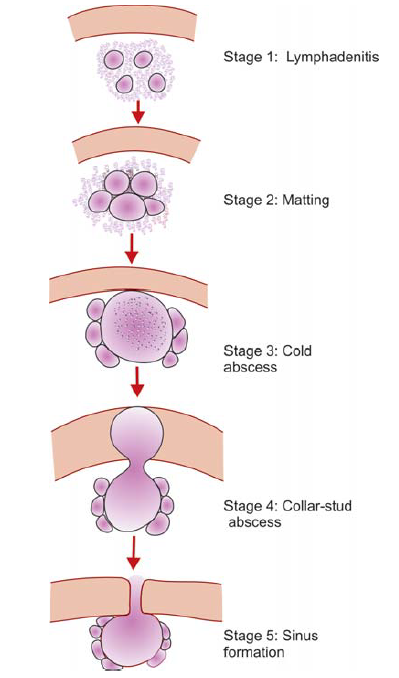 INVESTIGATION
CBC
ESR
CHEST X-RAY
SPUTUM FOR AFB
FNAC
LYMPH NODE BIOPSY
EDGE BIOPSY FROM SINUS
Medical Teatment
Anti  Tuberculous  Ttreatment  [ATT]

Three drug regime INH, Rifampicin, Pyrazinamide
   for two months followed by INH and Rifampicin
                     for another 4 months.
    Dosage  = INH—6mg/kg body wt.
                   =Rifampicin—10mg/kg body wt.
                   =Pyrazinamide—30mg/kg body wt.
Role of surgery
For lymph node biopsy
Non dependant aspiration of cold abscess.
Excision of Lymph nodes
Excision of sinus wall.

                                    ****
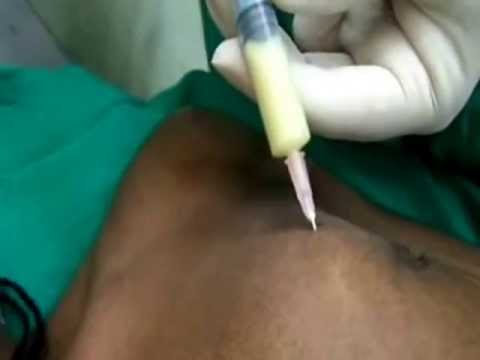 Non dependant aspiration of cold 
                       abscess
REFERENCES 

SRBS BOOK OF GENERAL SURGERY
A MANUAL ON CLINICAL SURGERY - S DAS
MANIPAL MANUAL OF SURGERY - K RAJGOPAL SHENOY
BAILEY AND LOVES SHORT PRACTICE OF SURGERY
27
Question & Answer Session
You may ask your doubts related to the topic?
28
THANK YOU
29